Compilers
Introduction
1
2
Agenda
Course Information 
Why Study Compilers? 
The Structure of a Compiler.
3
Instructors
Lectures:  
Dr. Shimaa Ibrahim Hassan
Time: Monday & Wednesday @ 10:30
shaimaa.rizk@feng.bu.edu.eg
shimaahassan4779@gmail.com
Shimaa_4779@yahoo.com

Sections: 
Eng: Soha Emad
Time: Wednesday @ 12:30
4
Main Book
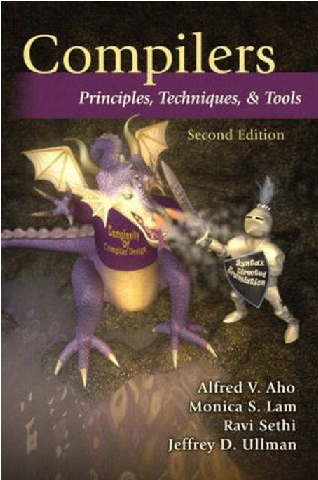 5
Grading system
Final exam ................................. 90 degrees
Mid-term   .................................. 20 degrees
Section ....................................... 10 degrees
Quizes ......................................... 5 degrees
Project ........................................ 25 degrees
6
Why Study Compilers?
Learn how to build programming languages. 
Learn how programming languages work.
Learn tradeoffs in language design.
Build a large software system.
7
From Description to Implementation
Lexical analysis: Identify logical pieces of description. 
Syntax analysis: Identify how those pieces relate to each other. 
Semantic analysis: Identify the meaning of those relations. 
IR Generation: Generate an intermediate code (three address code).
IR Optimization: Simplify the intermediate code. 
Code Generation: Generate the assembly code.
Optimization: Improve the resulting assembly.
8
The Structure of a Modern Compiler
9
Lexical Analysis
while (y < z) {   
	 int x = a + b;    
	 y += x; }
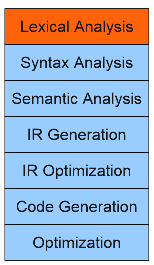 10
Lexemes vs Tokens
Input Stream:
       while (y < z) {   
	 int x = a + b;    
	 y += x; }
 
Token Stream:
T_While   T_LeftParen   T_Identifier y   T_Less T_Identifier z   T_RightParen   T_OpenBrace   T_Int  T_Identifier x   T_Assign   T_Identifier a   T_Plus   T_Identifier b  T_Semicolon   T_Identifier y    T_PlusAssign   T_Identifier x    T_Semicolon T_CloseBrace
11
Syntax Analysis
Parse Tree:
12
Semantic Analysis
13
IR Generation
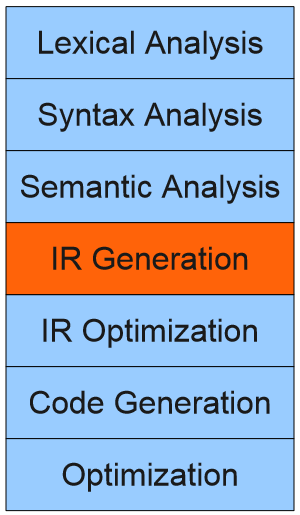 while (y < z) {   
	 int x = a + b;   
	 y += x; } 

Loop: x   = a + b     
	 y   = x + y      
	_t1 = y < z     
	 if _t1 goto Loop
14
IR Optimization
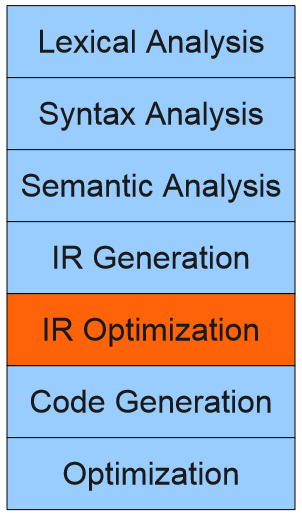 while (y < z) {    
	int x = a + b;    
	y += x; } 

	 x   = a + b      
Loop: y   = x + y     
	 _t1 = y < z      
	 if _t1 goto Loop
15
Code Generaion
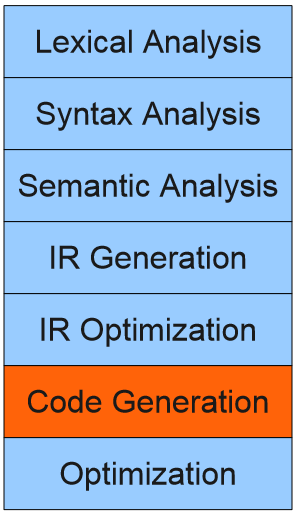 while (y < z) {    
	int x = a + b;  
	y += x; }      

	 add $1, $2, $3 
Loop: add $4, $1, $4
	 slt $6, $1, $5      
	 beq $6, $zero, loop
16
Optimization
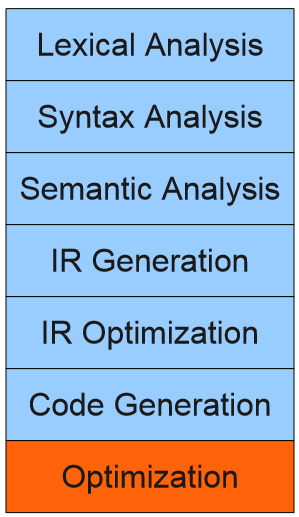 while (y < z) {    
	int x = a + b;    
	y += x; }    
  
	 add $1, $2, $3 
Loop: add $4, $1, $4      
	 blt $1, $5, loop